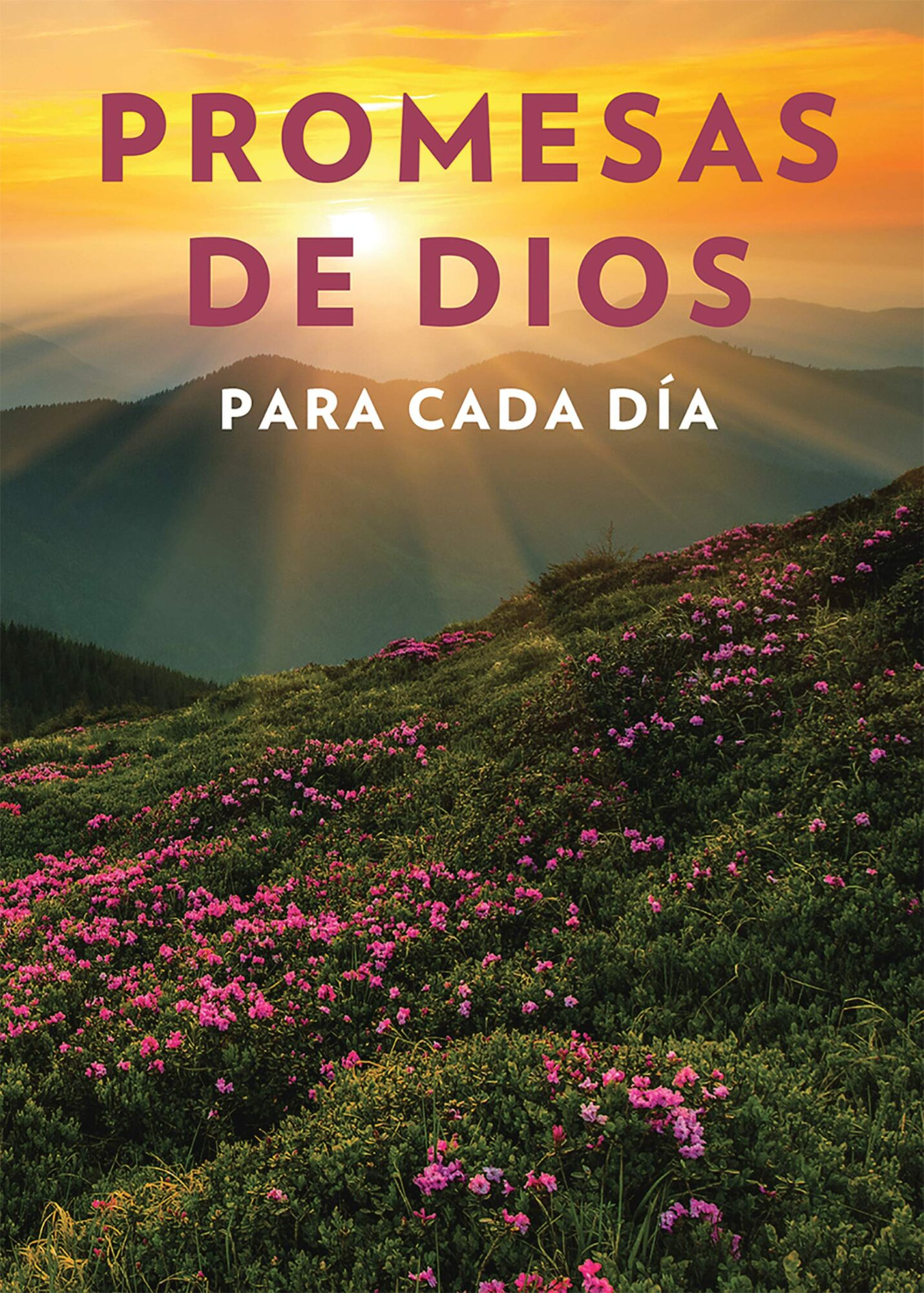 PARA ESTE NUEVO AÑO
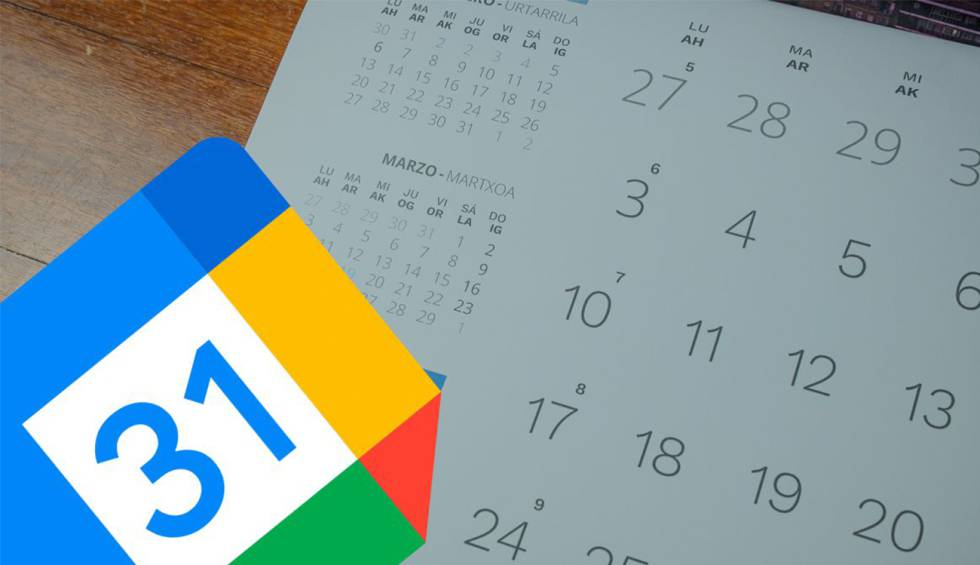 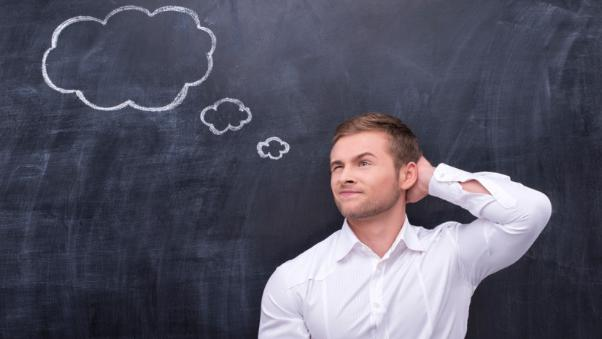 recordemos
2 Timoteo 2:13  Y aunque no seamos fieles, Cristo permanece fiel; porque él jamás rompe su promesa.
DIOS PROMETE ARREGLAR CUENTAS CON AQUELLOS QUE TE LASTIMEN

Romanos 12:19

“Queridos amigos, nunca tomen venganza.  Dejen que se encargue la justa ira de Dios.                 Pues dicen las Escrituras: «Yo tomaré venganza; yo les  pagaré lo que se merecen», dice el Señor”.
DIOS PROMETE PREMIAR TU SERVICIO Y GENEROSIDAD
Marcos 10:45

“Porque ni aun el Hijo del hombre
vino para que le sirvan, sino para
servir y para dar su vida en
rescate por muchos”
DIOS PROMETE PREMIAR TU SERVICIO Y GENEROSIDAD
Hebreos 6:10

“Pues Dios no es injusto. No olvidará con cuánto esfuerzo han trabajado para él y cómo han demostrado su amor por él sirviendo a otros creyentes como todavía lo hacen”
DIOS PROMETE MANTENERTE SALVO HASTA QUE LLEGUES AL CIELO 
Juan 10:28

“Yo les doy vida eterna y jamás perecerán ni nadie podrá arrebatármelas de la mano”
¡NO IMPORTA LO QUE VENGA, NO IMPORTA LO QUE SUCEDA,
PUEDO CONTAR CON ALGO, DIOS SIEMPRE VA ESTAR CONMIGO, Y TODO LO PUEDO HACER EN CRISTO QUE ME FORTALECE!